Whilst You Are At Home
We are going to stay in touch
Edition 12

30th June 2020
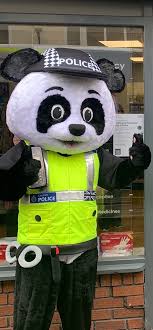 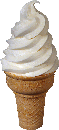 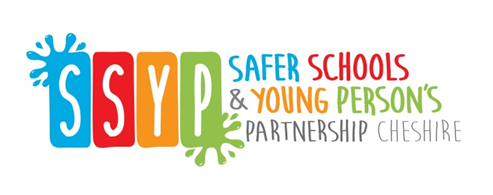 PC PANDA
Positive messages of the week
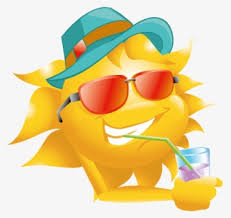 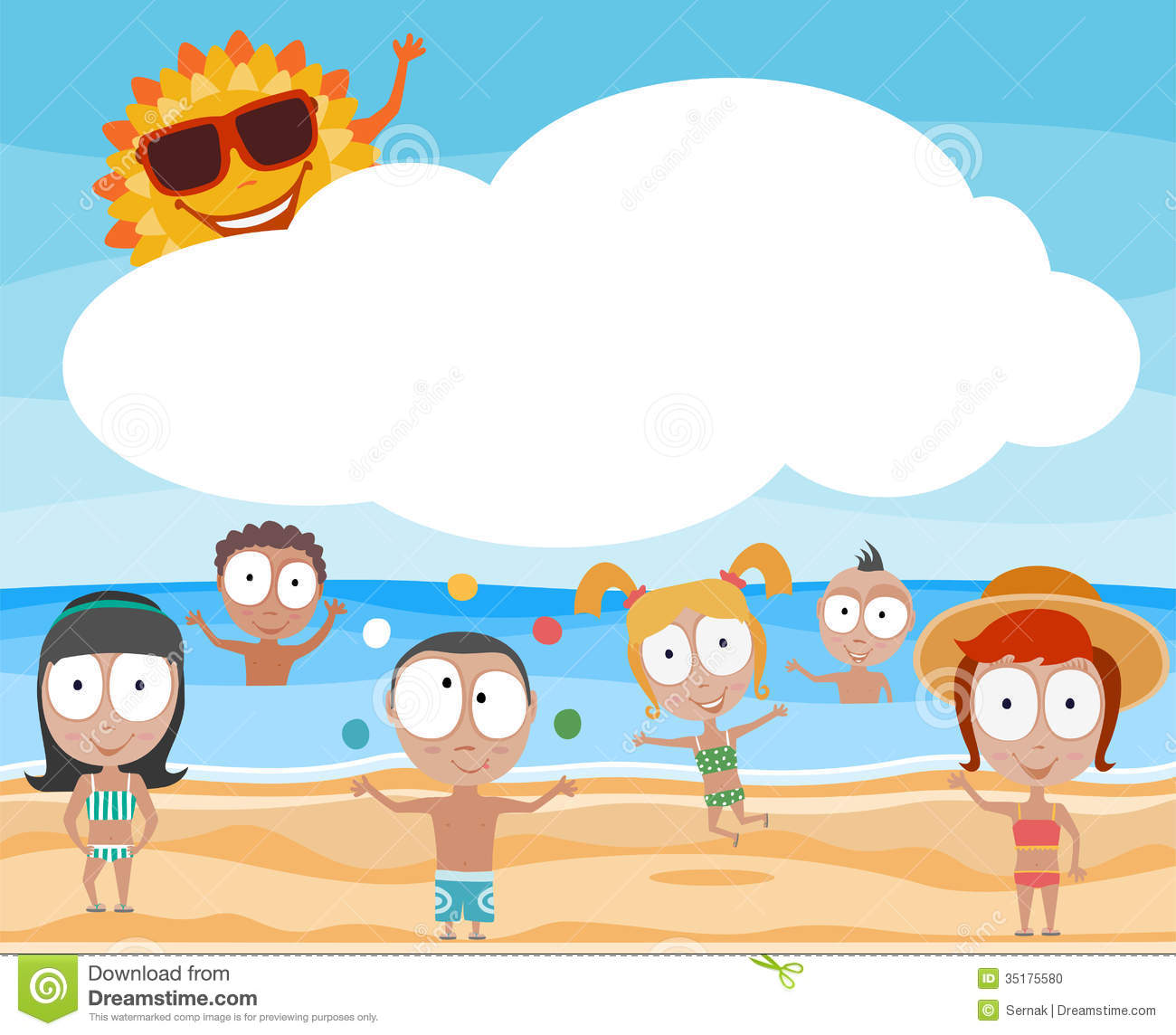 Hello Everybody                      
The sunshine has returned, hopefully you will be able to get out to play & enjoy it, 
The Prime Minister has now announced the Playgrounds will be opening as of the 4th of July. 
 And so with this we need you to think about being responsible while out and about. 
Pc Panda wants you all to play your part in keeping safe!
We hope you have a great active and creative week.
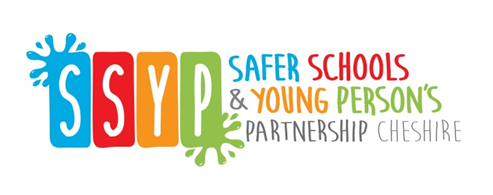 Personal Messages From Your Local PCSO
PCSO Karen Nixon says know your emergency services!
PCSO Di Wiggins  said. 
"Please don’t talk to strangers Online!”
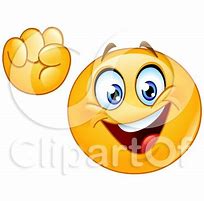 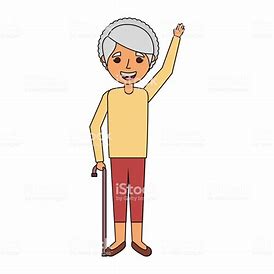 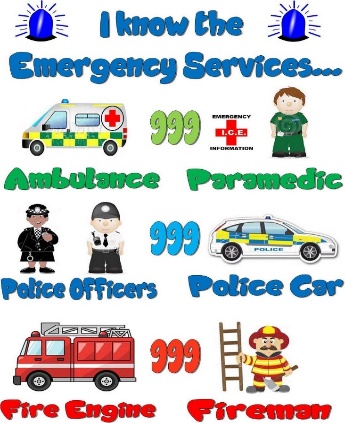 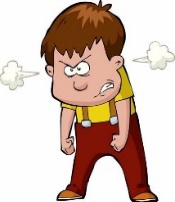 PCSO Ange:
Says always know your fire safety
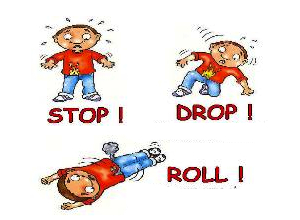 PCSO Watson said always use the
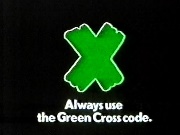 PCSO Jim Newns, Wants you to “Always wear a helmet 
when on your bike”
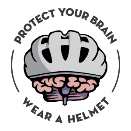 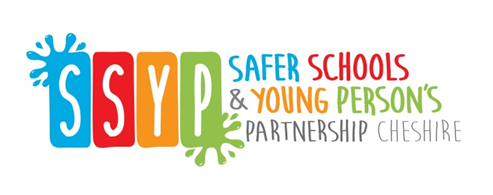 SAFETY AROUND WATERAnd some things you need to think about when playing near water
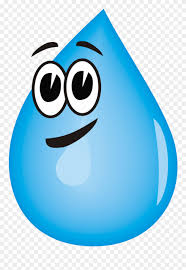 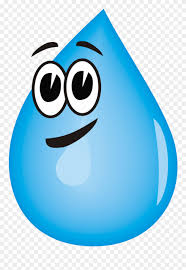 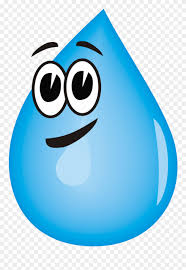 On a very hot day, a body of water will be extremely cold & you could suffer “Cold Water Shock”
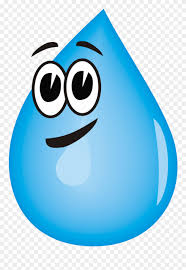 When you need ‘HELP’ shout as loud as you can
Only swim when you are with an adult
It only takes a small amount of water to drown
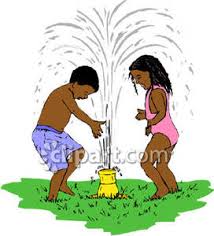 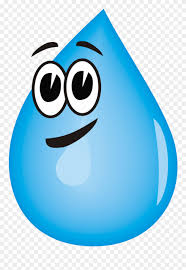 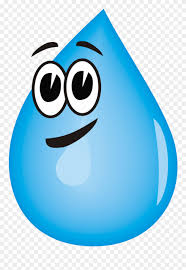 Places like canals can hide many dangerous items, like shopping trollies that you could get your legs trapped in.
Send for help to rescue a pet if it falls into water, never go in yourself
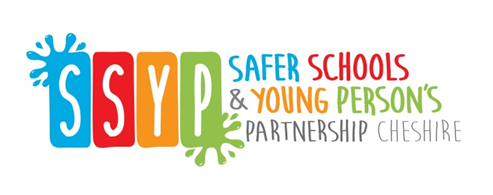 WATER SAFETY ACTIVITY
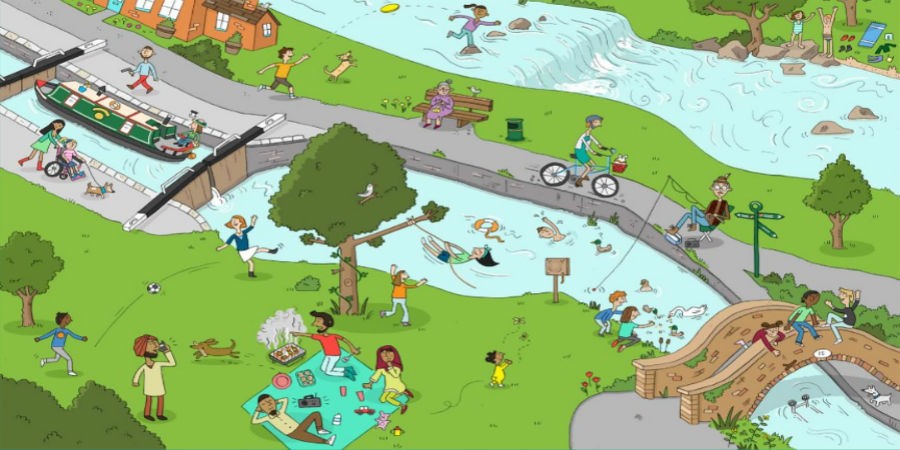 Have a look at the picture and see how many hazards you can find?
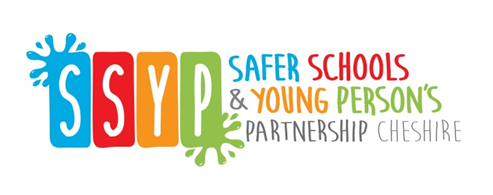 Have a look at the picture and see how many hazards you can find?
ACTIVITY & JOKES
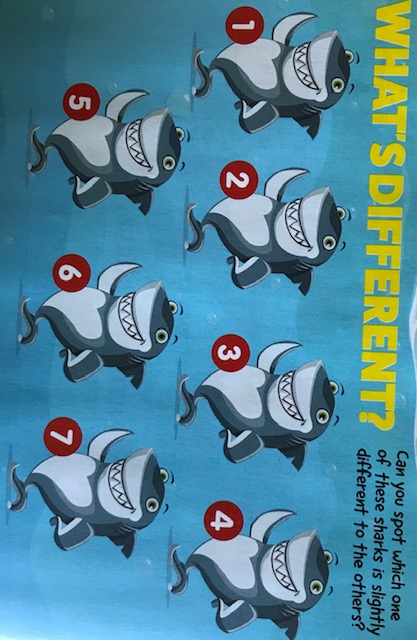 What do Olympic sprinters eat before a race?
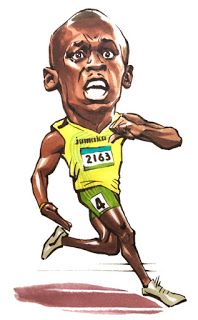 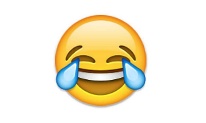 Nothing. They fast!
How do you learn to collect rubbish
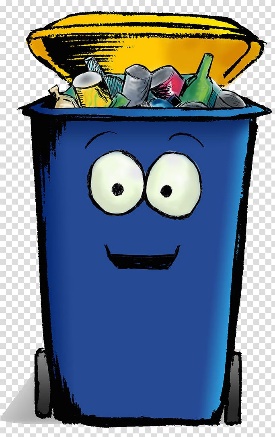 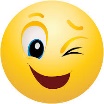 The eye is in the detail
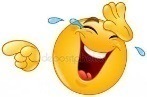 You pick it up as you go along!
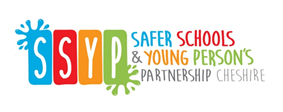 INTERNET SAFETY
PC Panda says ‘Staying safe online is very important’
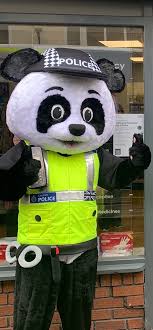 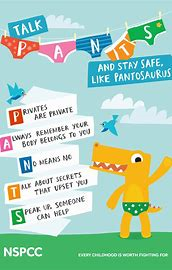 PRIVATES ARE PRIVATE

ALWAYS REMEMBER YOUR BODY BELONGS TO YOU

No Means NO

TALK ABOUT SECRETS THAT UPSET YOU 

SPEAK UP. SOMEONE CAN HELP
PANTOSAURUS HELPING US TO  STAY SAFE, WHEN ONLINE & IN THE REAL WORLD
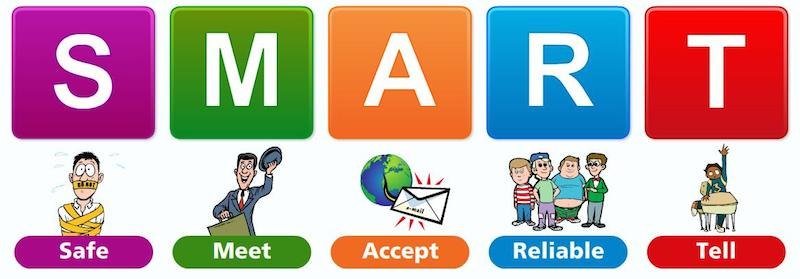 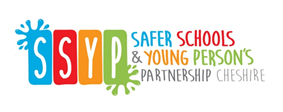 Choosing a Password
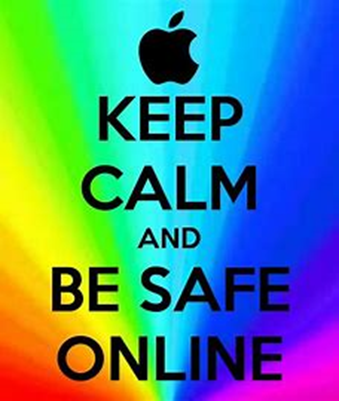 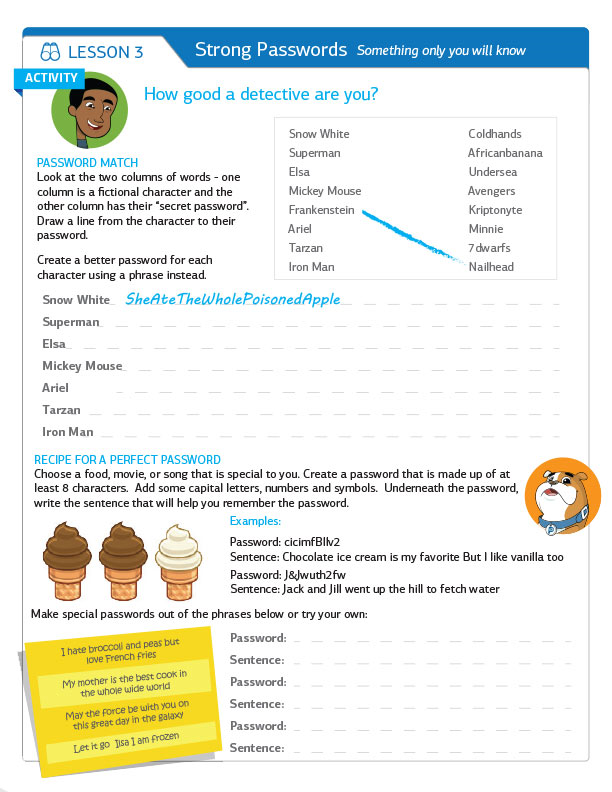 Choosing a strong password is very important in keeping yourself safe. 
 
Here is a little help in creating a good strong password.
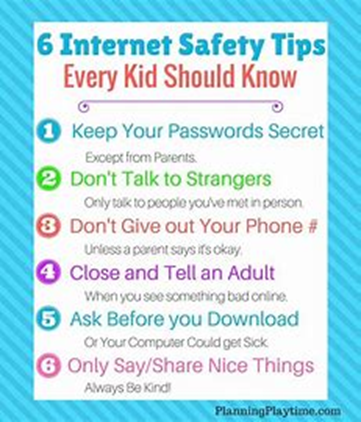 Remember: 
Don’t share your passwords with your friends
Change your password regularly
Internet Safety Activity
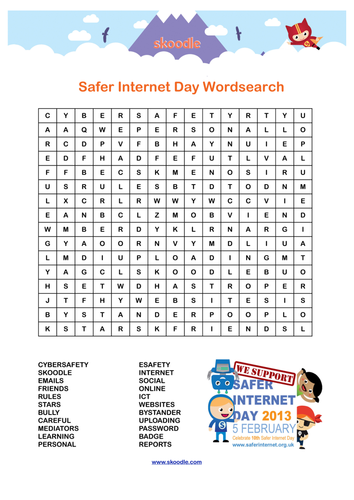 Find the words given in the puzzle.  If you are not sure which each word means, ask your teacher of parent?
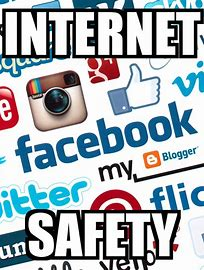 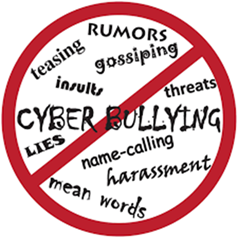 LOOKING AT DIVERSITY
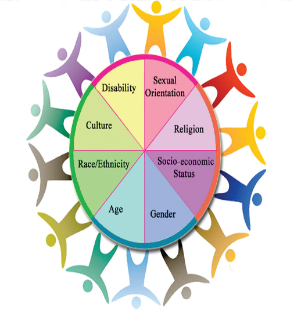 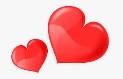 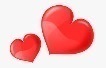 Could you create your own diversity poster for your home or school.
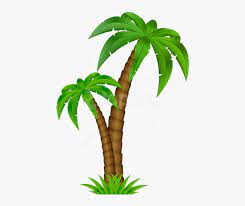 The beauty of the world lays in the diversity of its people.
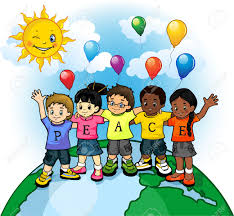 See if you can name the Fruit and the Country it may have grown in.
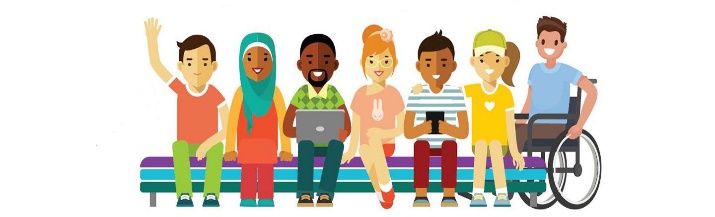 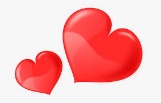 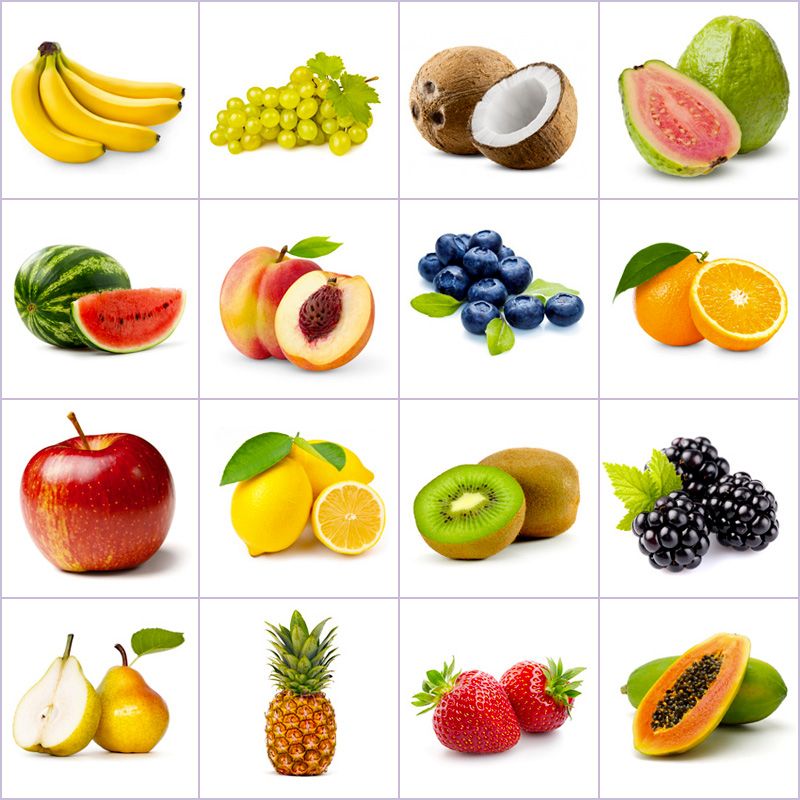 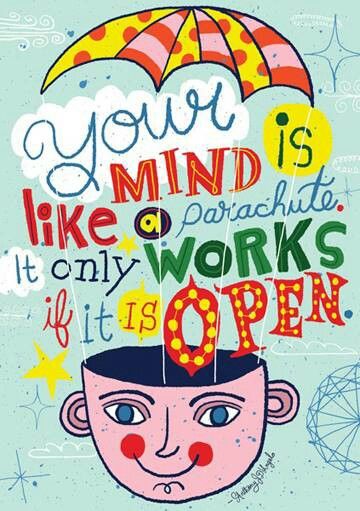 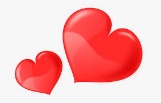 Every Child is a different flower.  Altogether they make this world a beautiful garden!
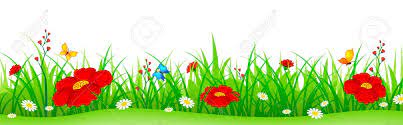 Great Britain is a Wonderfully Diverse Country
LOOKING AT DIVERSITY
Here are some religious symbols from around the world, see if you can find out which countries some of the religions are practiced.
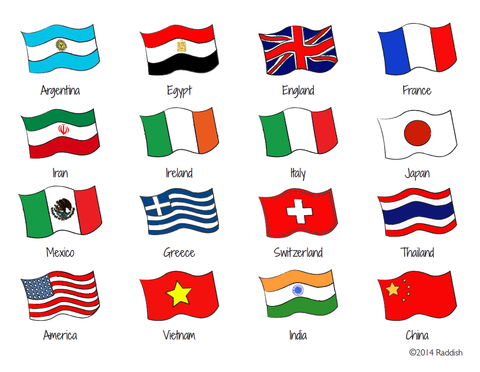 China
Thailand
Japan
France
India
Vietnam
America
Switzerland
Italy
Ireland
Egypt
England 
Iran
Mexico
Argentina
Greece
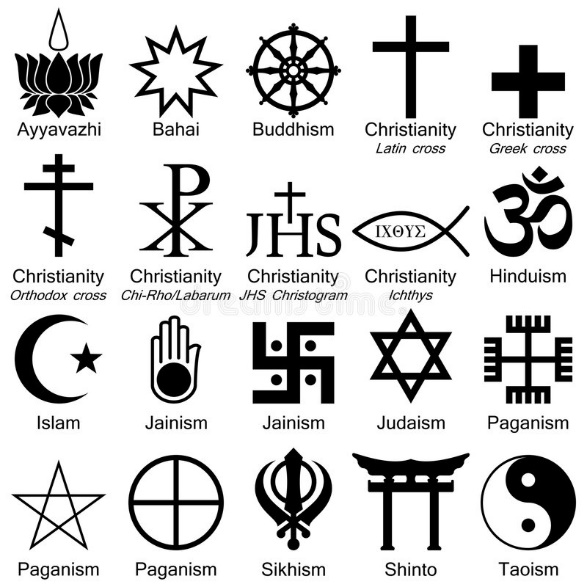 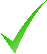 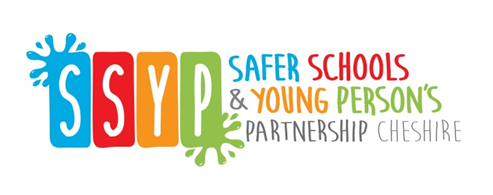 See if you can match the flags with the Country.
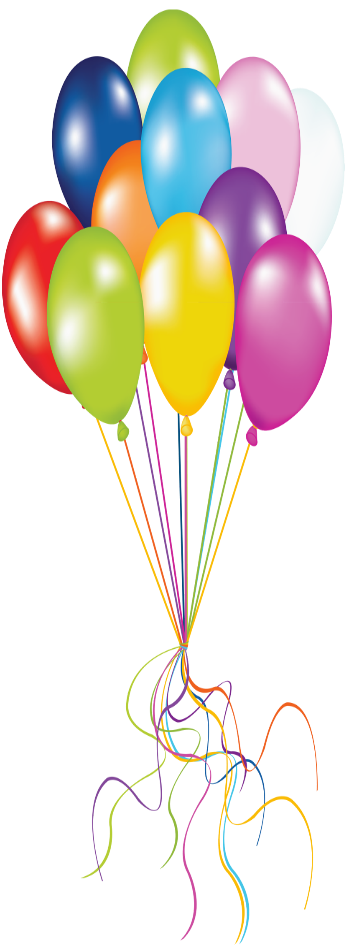 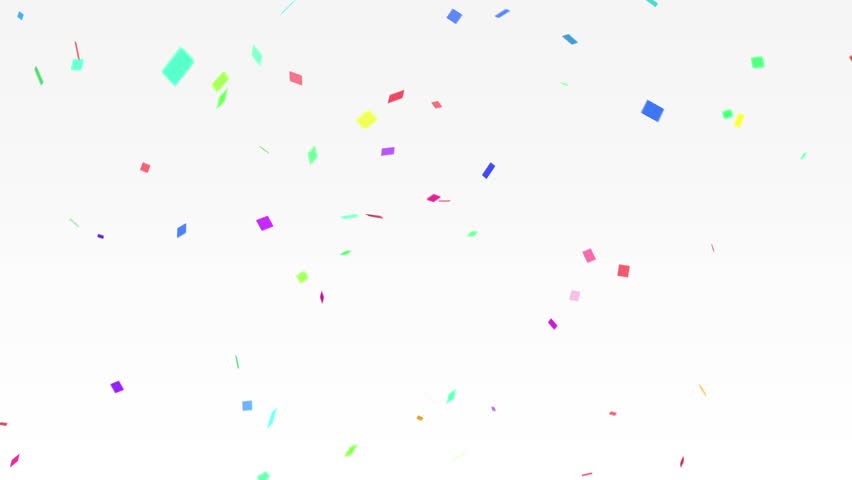 If it is your Birthday this weekHappy Birthday
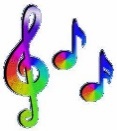 Happy Birthday to you, Happy Birthday to you, Happy Birthday Special person Happy Birthday toooo yoooou
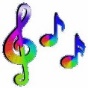 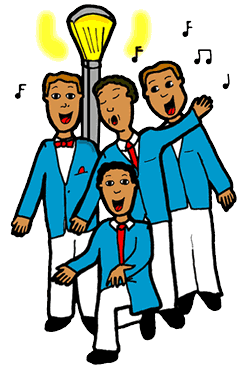 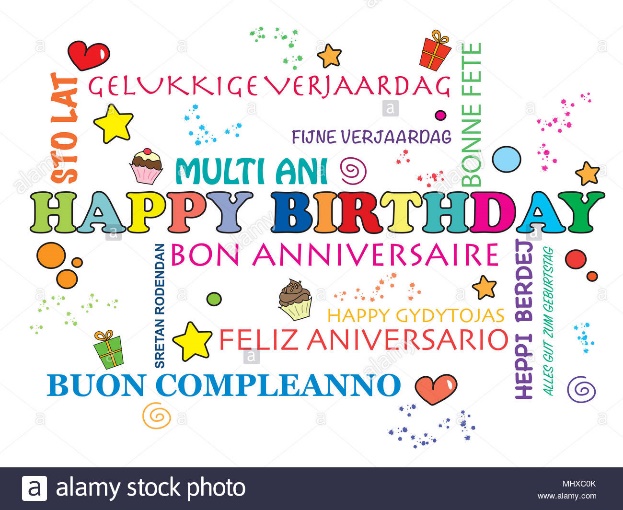 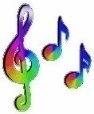 Until next Time 7th July 2020
Keep washing your hands and carry on with your exercise.
Stay healthy, by doing a bit of exercise every day.
Keep positive, by reminding yourself, You are an Amazing Child.

Do Your Bit for Great Britain and the NHS
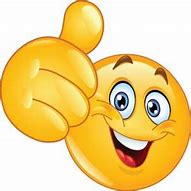 Childline | Childline
https://www.childline.org.uk
Get help and advice about a wide range of issues, call us on 0800 1111, talk to a counsellor online, send Childline an email or post on the message boards
NSPCC Helpline 
0808 800 5000